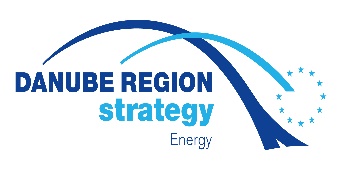 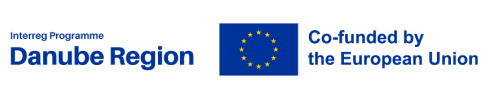 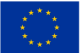 Strong Focus on renewable energy projects;
Local experience with WPP, PVPP and hydro energy; 
UniCredit Group know-how and supprot for large RE projects.
UCB Strategy
Private enterprises;
Public companies.
Borrowers
Investment Rationale;
Technology track record;
Quality of Investor/Sponsor;
Reliable regulatory environment;
Legal Environment for investment;
Capital Structure and cash waterfall of borrower;
Compliance with RepRisk policy, ESG Guidelines, Coal Policy, etc.;
Other conditions and covenants related to the specificity of the project.
General financing guidelines
Door-to Door maximum of 15 Y (in practice up to 10 Y);
Longer tenors to be discussed on a case-by-case basis.
Term
Local Bank (in line with local legislation);
 Local Bank with Group supprort;
 Club loan (cooperation of domestic commercial banks);
 Involvement of multilaterals such as the EBRD and the IFC in case of large    
         volume transactions.
Financing options
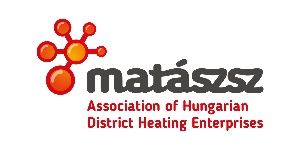 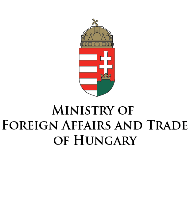 This project was supported as part of Sustainable Energy, an Interreg Danube Region Programme project co-funded by the European Union (ERDF fund) with the financial contribution of partner states and institutions.